Hypercalcemia
Done By :- Salam Yaseen
Definition
Normal serum calcium levels are 8 to 10 mg/dL (2.0 to 2.5 mmol/L) 
Normal ionized calcium levels are 4 to 5.6 mg /dL (1 to 1.4 mmol per L) 
Hypercalcemia is defined as total serum calcium > 10.5 mg/dl(>2.5 m mol/L ) or   ionized serum calcium > 5.6 mg/dl ( >1.4 m mol/L )
Definition
Severe hypercalemia is defined as total serum calcium > 14 mg/dl (> 3.5 mmol/L)
Hypercalcemic crises is present when severe neurological symptoms or cardiac arrhythmias are present in a patient with a serum calcium > 14 mg/dl (> 3.5 mmol/L) or when the serum calcium is > 16 mg/dl (> 4 mmol/L)
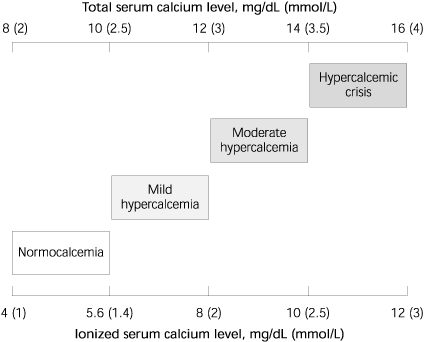 Pathophysiology
Parathyroid hormone (PTH), 1,25-dihydroxyvitamin D3 (calcitriol), and calcitonin control calcium homeostasis in the body 
Hypercalcemia is  caused by Increased bone resorption, increased gastrointestinal absorption of calcium, and decreased renal excretion of calcium
Pathophysiology
PTH  increases osteoclastic bone resorption , increases renal tubular resorption of calcium , increases calcitriol, which indirectly raises serum calcium levels
1,25-dihydroxyvitamin D3 (calcitriol) increases the absorption of calcium and phosphate in the gut
Clinical Manifestations
Hypercalcemia leads to hyperpolarization of cell membranes 
Patients with levels of calcium between 10.5 and 12 mg /dl can be asymptomatic. When the serum calcium level rises above this stage, multisystem manifestations become apparent
Clinical Manifestations
Renal : porlyuria , nephrolithiasis

GI : anorexia , nausea , vomiting , constipation , Pancreatitis , PUD

Neuro- psychiatric : weakness , fatigue , confusion , stupor , coma
Clinical Manifestations
Cardiovascular : Shortened ST segment on electrocardiogram
Causes of Hypercalcemia
ENDOCRINOPATHIES 
Hyperparathyroidism : most common  
PAGET DISESE OF THE BONE   
RENAL FALIURE 

Malignancy : second most common , (severe hypercalcemia and hypercalcemic crises)) 
primary hyperparathyroidism is usually secondary to a parathyroid adenoma (85%), parathyroid hyperplasia (15%) and rarely due to a parathyroid carcinoma (< 1%) 
      squamous carcinoma of the lung、 breast cancer、 renal cell cancer ,head and neck squamous cancer、 multiple myeloma , and lymphomatous malignancies
[Speaker Notes: primary hyperparathyroidism is usually secondary to a parathyroid adenoma (85%), parathyroid hyperplasia (15%) and rarely due to a parathyroid carcinoma (< 1%) 


Malignancy increases osteoclastic activity by two mechanisms - production of a PTH-like substance called PTH-related protein = PTHrP (humoral hypercalcemia of malignancy - HHM - 80% of cases) and due to local osteoclastic activity secondary to bone metastasis (local osteolytic hypercalcemia of malignancy - 20% of cases)]
Differential Diagnosis
Granulomatous disease : act as lymphoma
      sarcoidosis、tuberculosis

Drugs and Vitamins  : 
      lithium、thiazide diuretics , vitamin A and Vitamin D

     Genetic causes
 Benign Familial hypocalciuric  hypercalcemia(FHH)
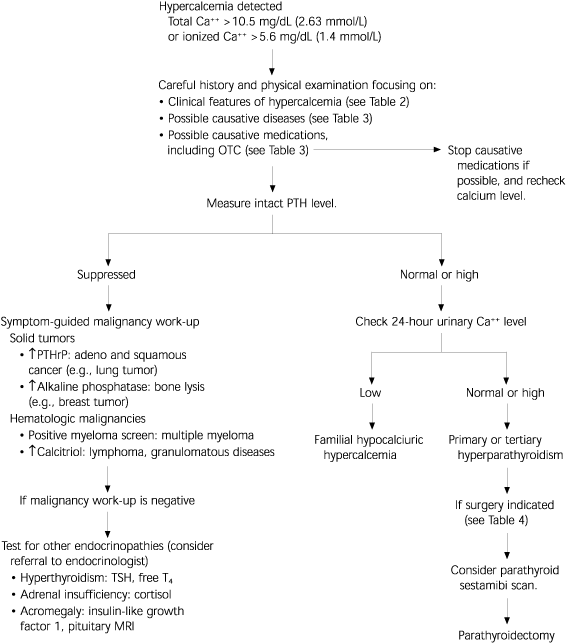 [Speaker Notes: Primary  hyperparathyroidism : PTH↑ 
MALIGNANCY :
   1.solid tumors(humoral hypercalcemia) :PTHrP↑ ,    PTH↓ 
   2.Multiple myeloma and breast cancer(osteolytic    hypercalcemia ) :  alkaline phosphatase ↑, PTH↓  



   Granulomatous(sarcoidosis, tuberculosis, Hodgkin's lymphoma) : calcitriol (1,25-OH vitamin D3 ) ↑, PTH↓ 


Familial hypocalciuric hypercalcemia : 
        24-hour urinary  calcium ↓, PTH ↑]
Treatment
Saline/fluid hydration :
    --increases renal calcium excretion
     ---2 to 4 L IV daily for 1 to 3 days to treat volume depletion
Calcitonin : 
    ----inhibition bone resorption and increases renal    calcium excretion
     ----IM/SC calcitonin 100 U 3 times daily for first 24–48 hours in
life-threatening hypercalcaemia

Biphosphonates : 
    ---inhibition bone resorption
     ---Pamidronate (Aredia), 60 to 90 mg IV over 4 hours or Zoledronic acid 4 mg IV
Treatment
Glucocorticoids : 
    ----Inhibits vitamin D conversion to calcitriol
    -----Hydrocortisone, 200 mg IV daily for 3 days
Hemodialysis :
   ---used in patients with renal failure
Thank you